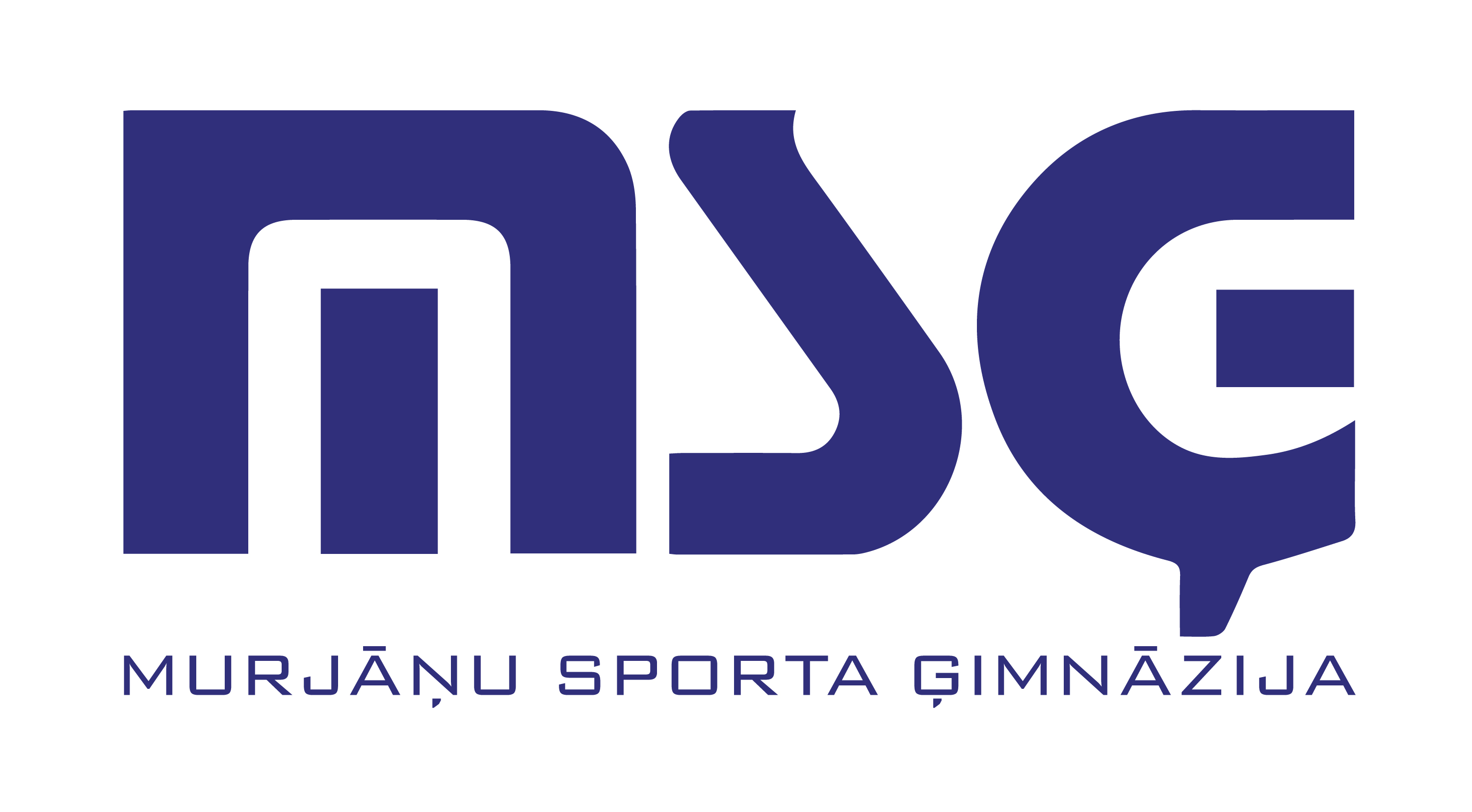 VALSTS PĀRBAUDĪJUMU NORISE 2021./2022.MĀCĪBU GADĀ 12.klasēValsts pārbaudījumu norises kārtība 17.12.2013. Ministru kabineta noteikumi Nr.1510
Murjāņu sporta ģimnāzijas direktora vietniece izglītības jomā
F.Ģēvele
01.12.2021.
NOTEIKUMI PAR VALSTS PĀRBAUDES DARBU NORISES LAIKU 2021./2022. MĀCĪBU GADĀ (11.03.2021 Ministru kabineta noteikumi Nr.158)
7. Obligātie centralizētie eksāmeni notiek:  
7.1. vienā svešvalodā pēc izglītojamā izvēles (angļu  vai krievu valoda)(kombinēti): 
7.1.1. angļu valodā (kombinēti) - rakstu daļa - 2022. gada 15. martā, mutvārdu daļa – 15,.16., un 17. martā; ; 
7.1.2. krievu valodā (kombinēti) - rakstu daļa - 2022. gada 17. martā, mutvārdu daļa – 17. un 18. martā; 
7.2. latviešu valodā (rakstiski) - 2022. gada 17. maijā; 
7.3. matemātikā (rakstiski) - 2022. gada 20. maijā.
Ja Tu domā, ka Tu vari, tad Tu vari!Ja Tu domā, ka Tu nevari, tad Tu nevari! Jebkurā gadījumā Tev ir taisnība!                                                      /Henrijs Fords/
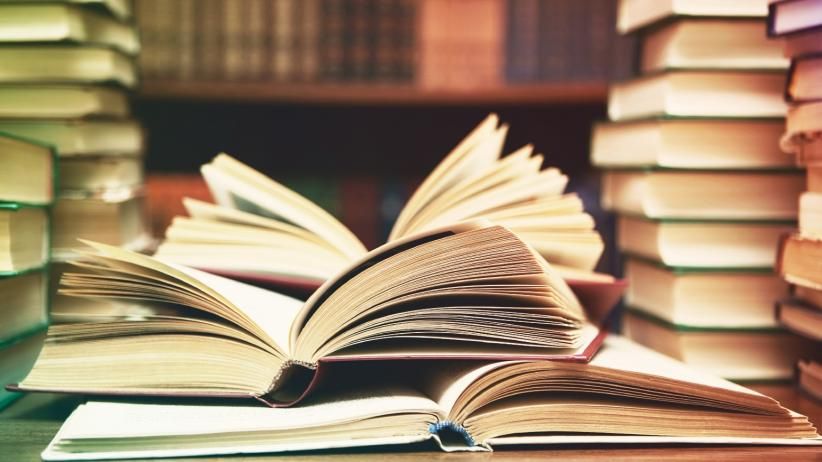 NOTEIKUMI PAR VALSTS PĀRBAUDES DARBU NORISES LAIKU 2021./2022. MĀCĪBU GADĀ (11.03.2021 Ministru kabineta noteikumi Nr.158)
8. Izglītojamā izvēles  mācību priekšmetā:  
8.1. centralizētais eksāmens notiek: 
8.1.1. Latvijas un pasaules vēsturē (rakstiski) - 2022. gada 23. maijā;  8.1.2. ķīmijā (rakstiski) - 2022. gada 25. maijā; 
 8.1.3. fizikā (rakstiski) - 2022. gada 27. maijā; 
8.1.4. bioloģijā (rakstiski) - 2022. gada 30. maijā. 
* Ja izglītojamais vēlas mainīt iepriekš izvēlētos izvēles mācību priekšmetus, tad ne vēlāk kā sešas nedēļas pirms attiecīgā eksāmena norises dienas iesniedz izglītības iestādes vadītājam rakstisku iesniegumu.
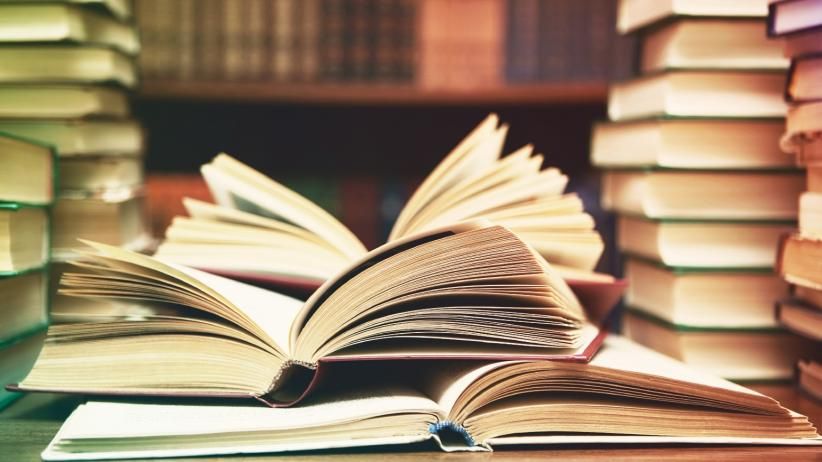 NOTEIKUMI PAR VALSTS PĀRBAUDES DARBU NORISES LAIKU 2020./2021. MĀCĪBU GADĀ (11.03.2021 Ministru kabineta noteikumi Nr.158 un 17.12. 2013. Ministru kabineta noteikumiem Nr.1510) 
 
8. necentralizētais eksāmens notiek:  
8.2.1. informātikā (kombinēti) - rakstu daļa - 2022. gada 2. jūnijā, praktiskā daļa - 2. un 3. jūnijā;
 8.2.2. ģeogrāfijā (rakstiski) - 2022. gada 6. jūnijā; 
 8.2.3. ekonomikā (rakstiski) - 2022. gada 8. jūnijā; 
* Eksāmenu vada, novēro, vērtē Murjāņu sporta ģimnāzijas eksaminācijas komisija
NOTEIKUMI PAR CENTRALIZĒTO EKSĀMENU SATURU 
UN NORISES KĀRTĪBU (06.04.2010. Ministru kabineta noteikumi Nr.335. ), Valsts pārbaudījumu norises kārtība (17.12.2013. Ministru kabineta noteikumi Nr.1510)  
7.Izglītojamais eksāmenu mācību priekšmetā attiecīgajā mācību gadā drīkst kārtot vienu reizi (MK not. Nr.1510- 17p. Ir tiesīgs kārtot nākamajā gadā un 105.p.galīgais vērtējums- augstākais eksāmenā iegūtais)
22. Izglītojamais līdz attiecīgā mācību gada 15.decembrim iesniedz izglītības iestādes vadītājam rakstisku iesniegumu, norādot eksāmenus, kurus izglītojamais kārtos. 1.Pielikums.
24. Izglītojamo iesniegumos norādītos eksāmenus un informāciju par nepieciešamo eksāmenu materiālu skaitu izglītības iestāde informācijas sistēmā reģistrē līdz attiecīgā mācību gada 15.janvārim. 
29. Ja izglītojamais vēlas mainīt iepriekš izvēlētos eksāmenus vai kārtot papildu eksāmenu, viņš ne vēlāk kā sešas nedēļas pirms attiecīgā eksāmena norises dienas iesniedz izglītības iestādes vadītājam rakstisku iesniegumu. (MK not. Nr.1510- 25 p.)
42. Novērotājs ir pedagogs no citas izglītības iestādes, augstskolas mācībspēks, pašvaldības atbildīgā amatpersona, kura uzrauga eksāmena norises atbilstību šo noteikumu prasībām un attiecīgā eksāmena valsts pārbaudes darbu norises darbību laikiem.
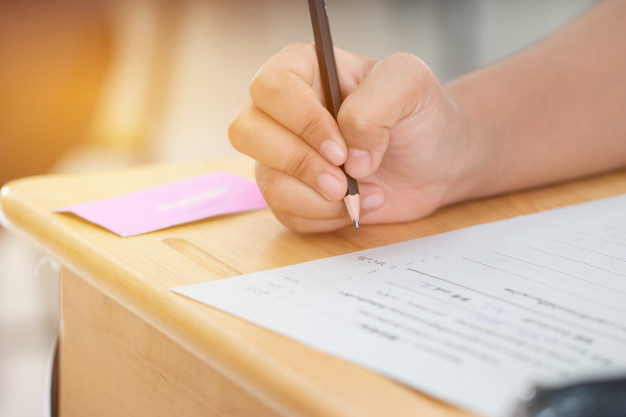 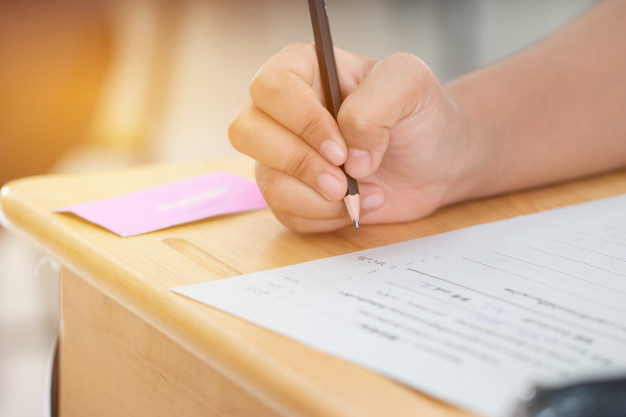 NOTEIKUMI PAR CENTRALIZĒTO EKSĀMENU SATURU 
UN NORISES KĀRTĪBU (06.04.2010. Ministru kabineta noteikumi Nr.335) 
50. Izglītības iestādes vadītājs ne vēlāk kā vienu nedēļu pirms attiecīgā eksāmena norises dienas sastāda eksāmena mutvārdu daļas sarakstu izglītojamo kodu secībā eksāmena mutvārdu daļas norisei. 
78. Ja izglītojamais nokavē eksāmena sākumu, viņam ir tiesības iesaistīties eksāmena norisē un kārtot eksāmenu. Eksāmena izpildes laiks šādā gadījumā netiek pagarināts( MK not. Nr.1510- 69.p.).
80. Izglītojamie eksāmena laikā var lietot tikai tos palīglīdzekļus, kas norādīti konkrētā eksāmena programmā t.i. norādīti VISC mājaslapā mēnesi pirms eksāmena.
 81. Ja izglītojamais eksāmena laikā lieto eksāmena programmā neminētus palīglīdzekļus, traucē darbu citiem izglītojamiem vai nestrādā patstāvīgi, eksāmena vadītājs pieprasa izglītojamā rakstisku paskaidrojumu. Pēc paskaidrojuma sniegšanas eksāmena vadītājs izraida izglītojamo no eksāmena telpas. Izglītojamā darbs netiek vērtēts. Attiecīgo eksāmenu izglītojamais atkārtoti var kārtot nākamajā mācību gadā(MK not. Nr.1510- 72.p., 74.p.).
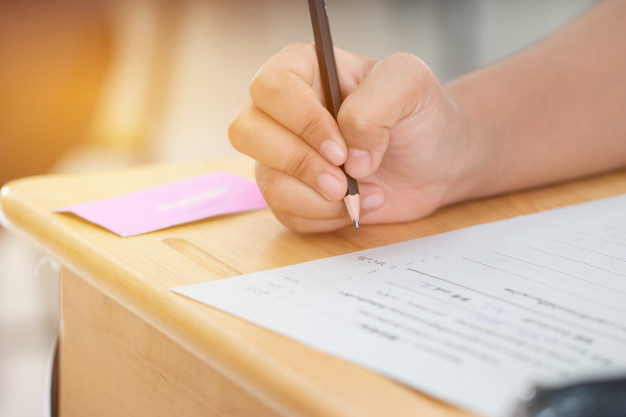 NOTEIKUMI PAR CENTRALIZĒTO EKSĀMENU SATURU 
UN NORISES KĀRTĪBU (06.04.2010. Ministru kabineta noteikumi Nr.335)
 93. Eksāmena rakstu daļas darba materiālus izglītojamais aizpilda ar pildspalvu. Zīmuli (arī krāsaino) izglītojamais drīkst lietot tikai zīmējumos.(MK not. Nr.1510- 81.p.).
95. Ārkārtas gadījumos (veselības stāvokļa vai fizioloģisku iemeslu dēļ) eksāmena vadītājs var atļaut eksāmena rakstu daļas norises laikā vienlaikus iziet no telpas ne vairāk kā vienam izglītojamam iepriekš norīkotas atbildīgās personas pavadībā. (MK not. 1510- 83.p. atzīmē prombūtnes faktu un laiku),.
118. Izglītojamiem, kuri attaisnojošu iemeslu dēļ nav ieradušies uz eksāmenu noteiktajā laikā un kuriem nepieciešams to kārtot, eksāmena laiku nosaka saskaņā ar Ministru kabineta noteikumiem par valsts pārbaudes darbu norises laiku attiecīgajā mācību gadā.
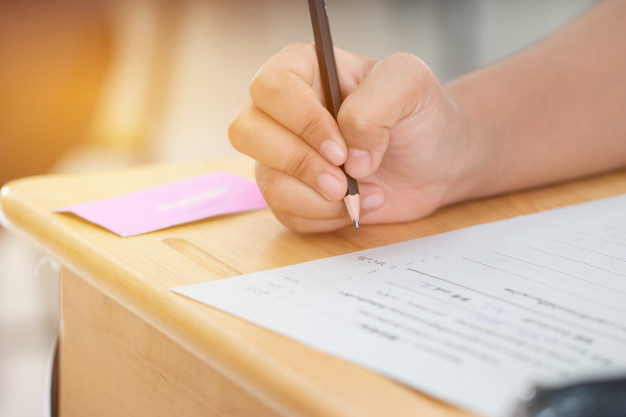 NOTEIKUMI PAR CENTRALIZĒTO EKSĀMENU SATURU 
UN NORISES KĀRTĪBU (06.04.2010. Ministru kabineta noteikumi Nr.335) 
125. Eksāmenā vērtējums nav iegūts, ja izglītojamais nav izpildījis nevienu uzdevumu vai eksāmena kopvērtējums ir mazāks nekā pieci procenti. 
Nevērtē: MK not. Nr.1510- 108.p .1., ja ir lasāmi cilvēka cieņu aizskaroši izteikumi ;MK not. Nr.1510- 108.p .2, ja izpildīti ar zīmuli, izņemot zīmējumus; MK not. Nr.1510- 108.p .3, ja konstatētas nepamatotas atšķirības starp zīmējumu un aprēķinu vai tekstu.
127. Sertifikātus pašvaldības atbildīgajai amatpersonai izsniedz centrā piecu nedēļu laikā pēc attiecīgā mācību gada beigām. 
2022. gada 29 .jūnijs. 
132. Izglītojamam vai viņa likumiskajam pārstāvim Administratīvā procesa likumā noteiktajā kārtībā ir tiesības mēneša laikā pēc sertifikāta izsniegšanas iesniegt centrā iesniegumu ar lūgumu pārskatīt eksāmenā saņemto vērtējumu. Iesniegumam pievieno izsniegtā sertifikāta kopiju.
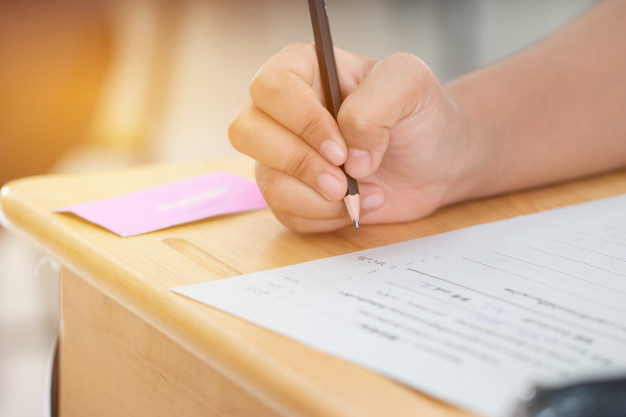 IEVĒRO - ĻOTI SVARĪGI! 

 Ierodoties uz eksāmenu, obligāti līdzi jāņem pase vai ID karte, ko uzrādīt.
Rakstu daļas sākums pulksten 10.00.  Atnāc vismaz 15 minūtes pirms tās sākuma.
AIZLIEGTS izmantot mobilos telefonus, planšetdatorus, u.c.
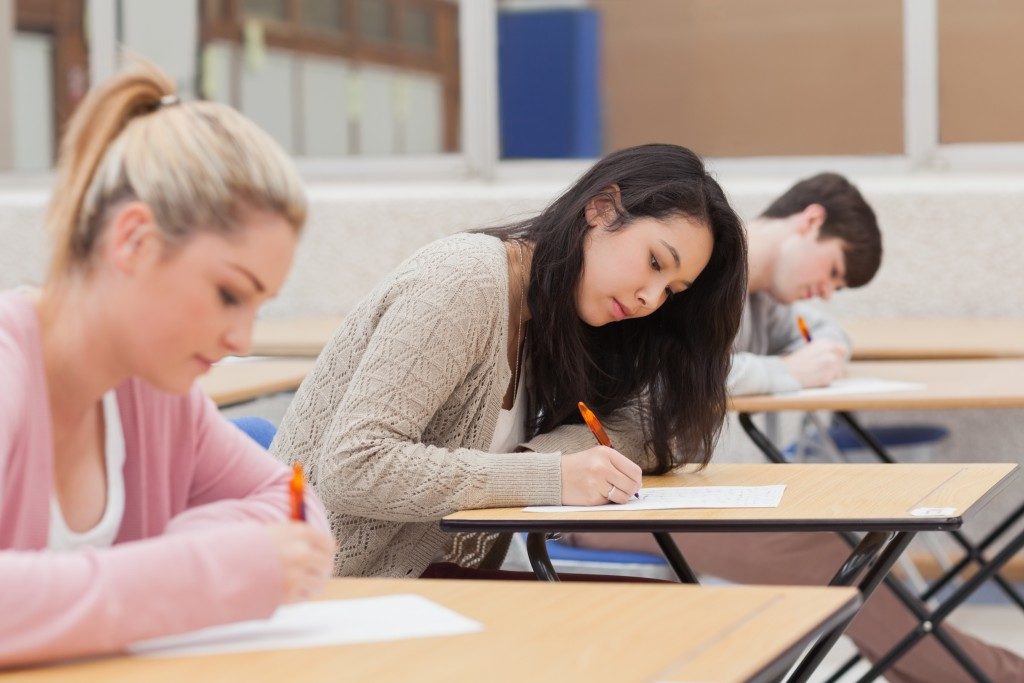 KĀRTĪBA, KĀDĀ IZGLĪTOJAMIE ATBRĪVOJAMI 
NO NOTEIKTAJIEM VALSTS PĀRBAUDĪJUMIEM(11.03.2003.Ministru kabineta noteikumi Nr. 112)
1.1 1.  12. klases izglītojamo no valsts pārbaudījumiem par vispārējās vidējās izglītības ieguvi atbrīvo ar lēmumu, kuru pieņem izglītības iestādes vadītājs, pamatojoties uz:  
1.1 1.1. pilngadīga izglītojamā vai nepilngadīga izglītojamā likumiskā pārstāvja iesniegumu, kas izglītības iestādē iesniegts ne vēlāk kā mēnesi pirms izglītojamā pirmā valsts pārbaudījuma norises dienas attiecīgajā mācību gadā atbilstoši normatīvajiem aktiem par valsts pārbaudes darbu norises laiku attiecīgajā mācību gadā; 
 1.1 1.2. ģimenes (vispārējās prakses) ārsta izsniegtu izrakstu, kas sagatavots saskaņā ar normatīvajiem aktiem par medicīnisko dokumentu lietvedības kārtību (turpmāk – izraksts), ar ieteikumu atbrīvot izglītojamo no valsts pārbaudījumiem, nenorādot diagnozi un slimības anamnēzi;
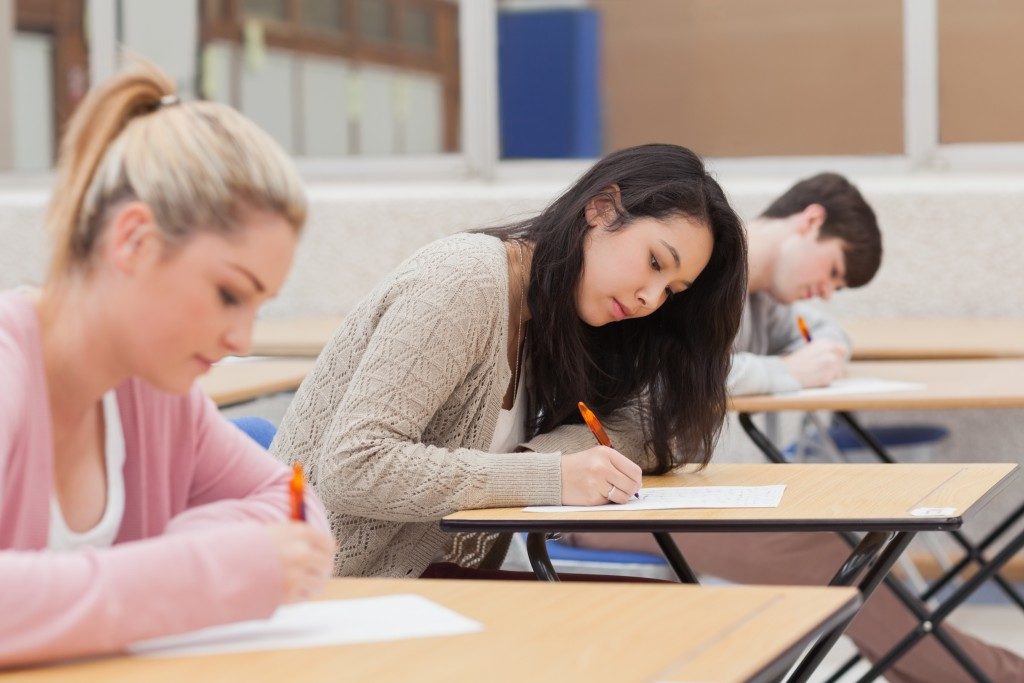 KĀRTĪBA, KĀDĀ IZGLĪTOJAMIE ATBRĪVOJAMI 
NO NOTEIKTAJIEM VALSTS PĀRBAUDĪJUMIEM (11.03.2003.Ministru kabineta noteikumi Nr.112)1.1 2.  12.klases izglītojamo, kurš atbilstoši normatīvajiem aktiem par valsts pārbaudes darbu norises laiku attiecīgajā mācību gadā noteiktajā laikā piedalās starptautiskās sporta sacensībās vai sporta nometnē ārpus Latvijas teritorijas, no valsts pārbaudījumiem par vispārējās vidējās izglītības ieguvi atbrīvo ar izglītības un zinātnes ministra lēmumu, pamatojoties uz pilngadīga izglītojamā vai nepilngadīga izglītojamā likumiskā pārstāvja iesniegumu, kas iesniegts Izglītības un zinātnes ministrijā ne vēlāk kā mēnesi pirms izglītojamā pirmā valsts pārbaudījuma norises dienas attiecīgajā mācību gadā atbilstoši normatīvajiem aktiem par valsts pārbaudes darbu norises laiku attiecīgajā mācību gadā. Iesniegumam pievieno normatīvajos aktos noteiktajā kārtībā atzītas sporta federācijas apliecinājumu, ka izglītojamais ir attiecīgās sporta federācijas pārstāvētā olimpiskā sporta veida valsts pieaugušo izlases komandas dalībnieks un valsts pārbaudes darbu norises laikā piedalās sporta federācijas apstiprinātā sporta sacensību kalendārā iekļautajās starptautiskajās sporta sacensībās vai sporta nometnē ārpus Latvijas teritorijas;
MINISTRU KABINETA NOTEIKUMI 
Noteikumi par valsts vispārējās vidējās izglītības standartu, mācību priekšmetu standartiem un izglītības programmu paraugiem: http://likumi.lv/doc.php?id=257229 
Noteikumi par centralizēto eksāmenu saturu un norises kārtību: https://likumi.lv/ta/id/207788-noteikumi-par-centralizeto-eksamenu-saturu-un-norises-kartibu
Noteikumi par valsts pārbaudes darbu norises laiku 2021./2022. mācību gadā: https://likumi.lv/ta/id/321679-noteikumi-par-valsts-parbaudes-darbu-norises-laiku-2021-2022-macibu-gada
Valsts pārbaudījumu norises kārtība http://likumi.lv/doc.php?id=263462  
Kārtība, kādā izglītojamie atbrīvojami no noteiktajiem valsts pārbaudījumiem:    http://likumi.lv/doc.php?id=72894
Papildus  informācija un aktualitātes  par Valsts pārbaudījumu un centralizēto eksāmenu norisi Valsts Izglītības satura centra mājaslapā – eksāmenu programmas, norises laiki, rezultātu analīze, aktualitātes: http://visc.gov.lv/vispizglitiba/eksameni/info.shtml
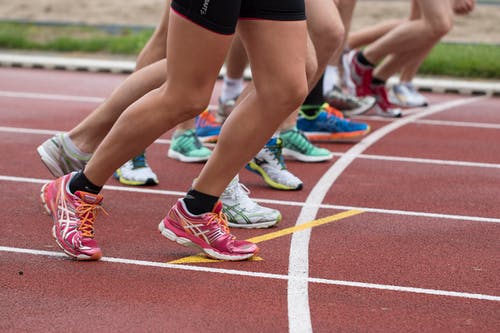 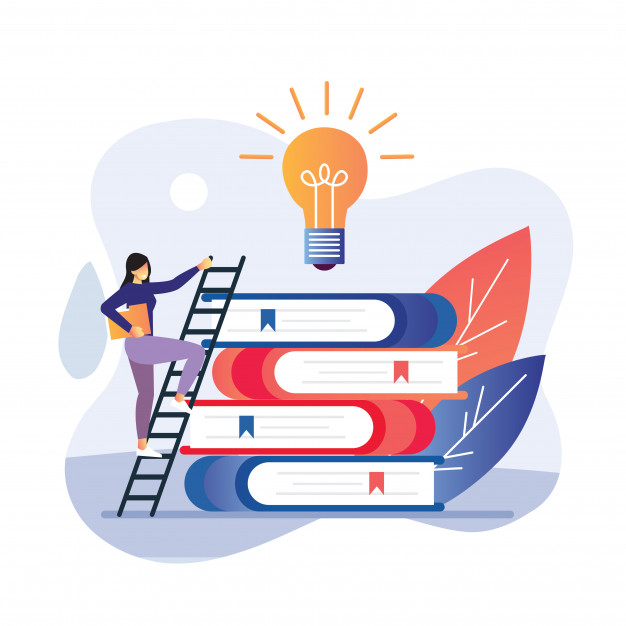 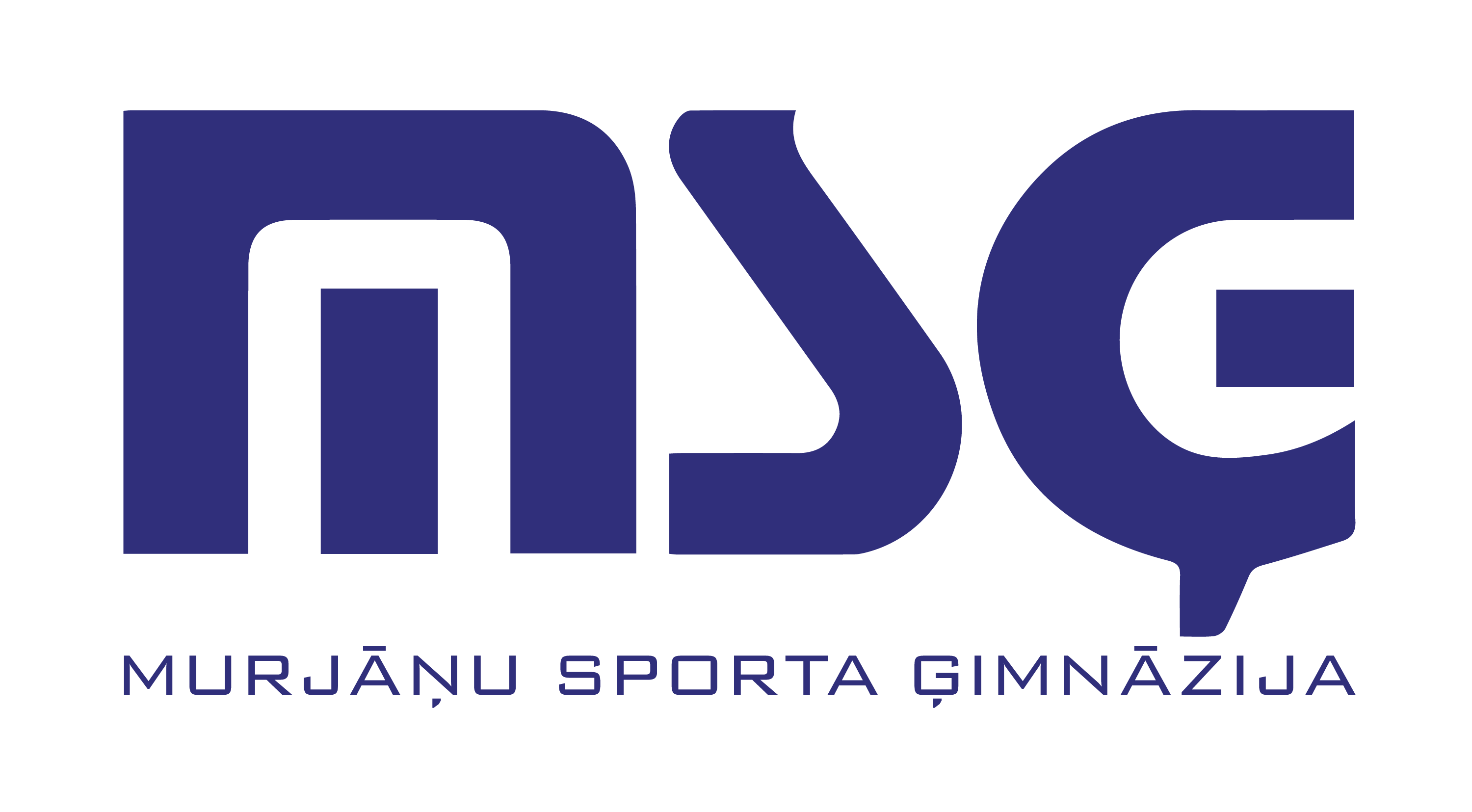 Vēlam veiksmi, gatavojoties un kārtojot valsts pārbaudes  darbus!
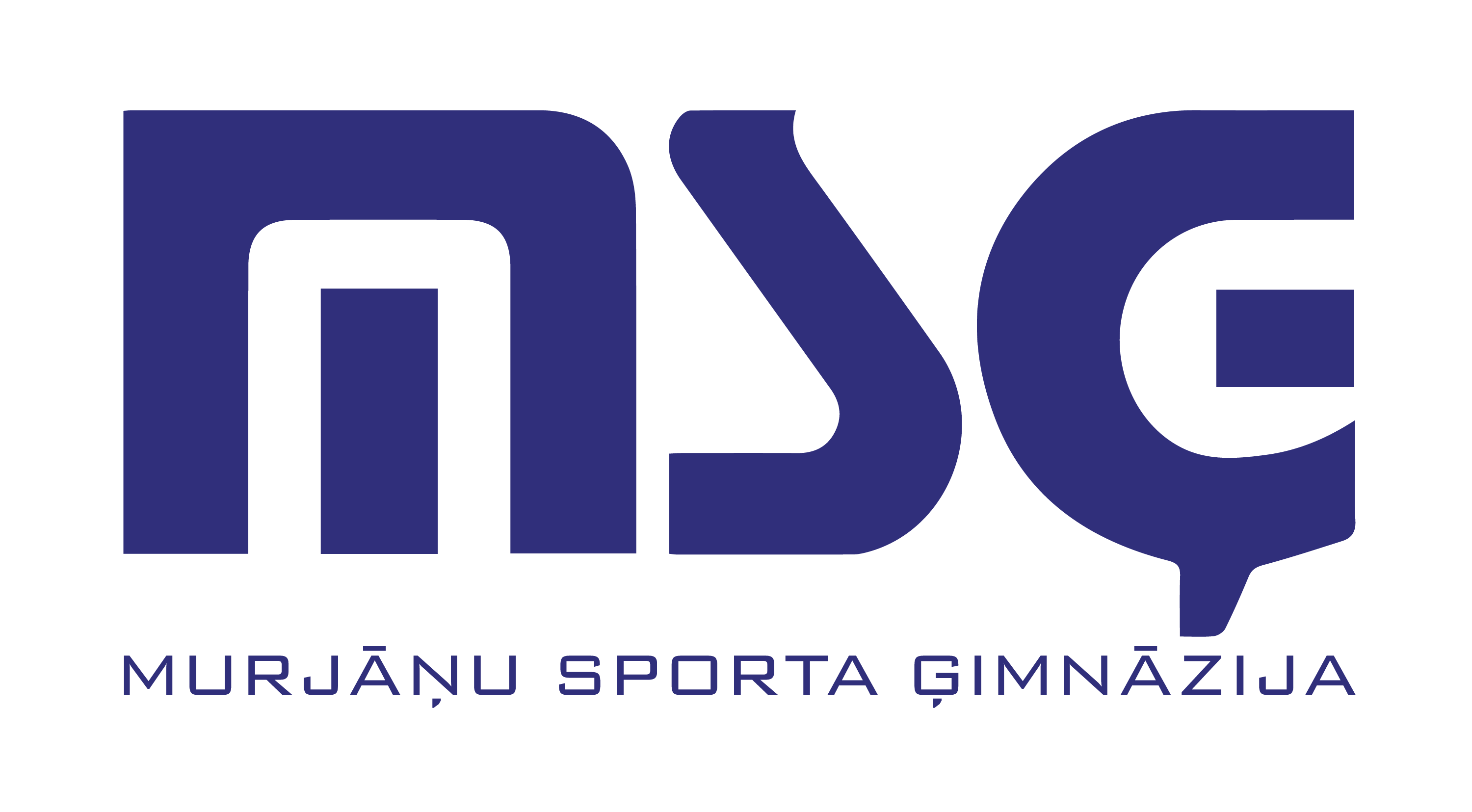 Paldies par uzmanību!


01.12.2021.
msg.edu.lv